H4 Sport en verkeer
VWO 4
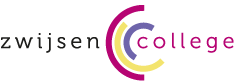 Wat gaan we doen?
Bespreken opgave volcanoboarder
Demonstratie touwtrekken
Traagheid van massa
Herhaling wetten van Newton
Toegepast op ons Eftelingbezoekje
Teken, bepaal of bereken?
Wees alert tijdens de toets!
4.4 Schuine krachten
Hellingshoek = 22°
mvolcanoboarder = 70 kg
Zijn snelheid is constant

Bereken Fw, totaal

Fw, s = 140 N en k = 0,29 kg/m

b)   Bereken z’n snelheid
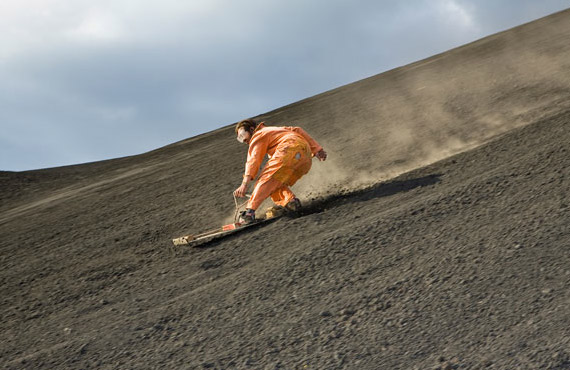 22°
Fn
Fz, x
Fw, l
Fw, s
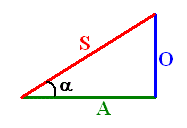 Fz, y
Fz
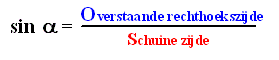 4.4 Schuine krachten
Fn
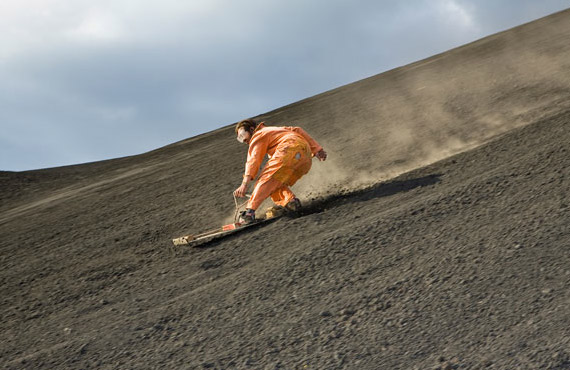 Fz, x
Fw, l
Fw, s
Fz, y
Fz
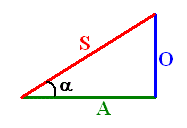 H4 Krachten
Massa-touwtrekken

WELK TOUWTJE BREEKT 
EN WAAROM?

Hint? 
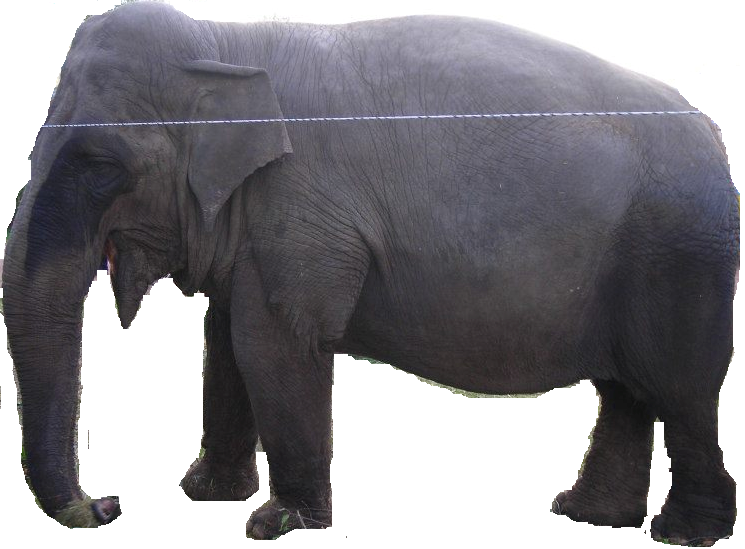 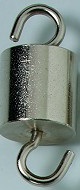 1e WET NEWTON:
Fnetto = 0

          v = constant of nul
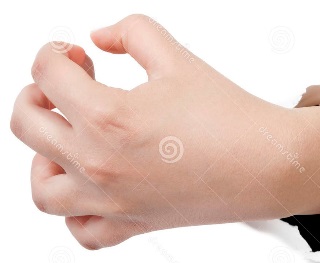 WAT VERANDERT ER INDIEN JE DE MASSA GROTER MAAKT?
H4 Wetten van Newton
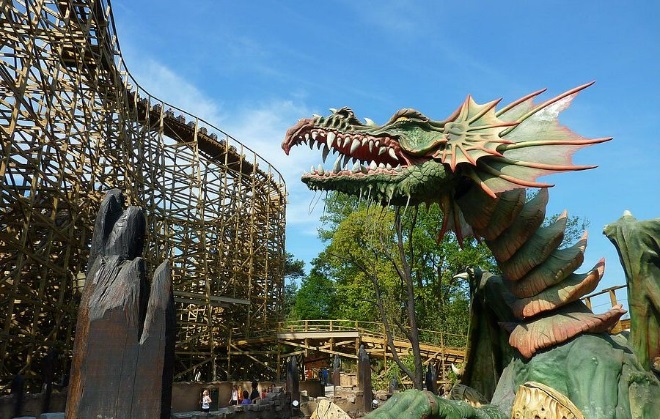 1e WET NEWTON:
Fnetto = 0

          v = constant of nul
Welke krachten werken op de achtbaan ‘Joris en de Draak’?
Wat is de nettokracht in dit plaatje?
Ftrek
Fn
Fw, r
Fz
H4 Wetten van Newton
2e WET NEWTON:
Fnetto = m ∙ a

           Grote F  grote a
Welke krachten werken op de achtbaan ‘De Python’?
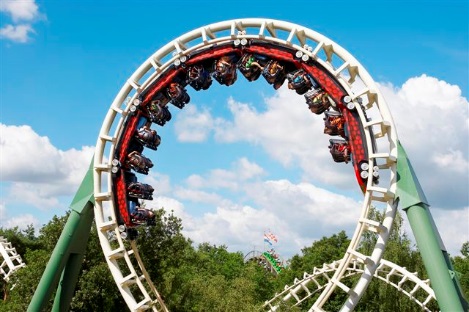 Wat weten we over de nettokracht in dit plaatje?
Fz
Fn
H4 Wetten van Newton
Fg = gewichtskracht = de kracht die de karretjes uitoefenen op de looping
Fg
Welk krachtenpaar wordt gevormd met de normaalkracht?
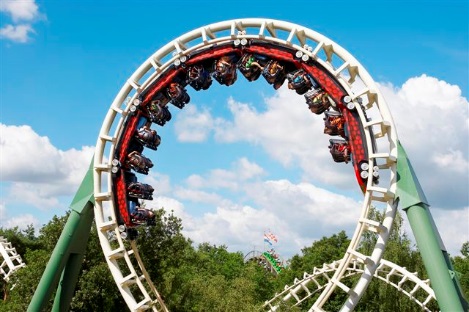 3e WET NEWTON:
FA op B = - FB op A

           Actie = - Reactie
Fn
Fn = normaalkracht = de kracht die de looping uitoefent op de karretjes
H4 Krachten
“Teken”, “bepaal” of “bereken”
Teken  Je schetst de krachten: 
Welke krachten zijn er?
Wat is hun aangrijpingspunt en richting?
Hoe groot zijn ze ongeveer? (niet exact op schaal)
Bepaal  Je tekent de krachten op schaal en meet op.
Gebruik de parallelogrammethode indien nodig. 
Iedereen krijgt zo ongeveer dezelfde oplossing.
Bereken  Je berekent de exacte grootte van de kracht.
Gebruik soscastoa of formule (wat weet je?). 
Er is maar één oplossing.
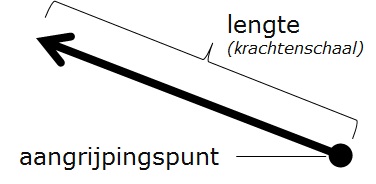 4.4 Schuine krachten
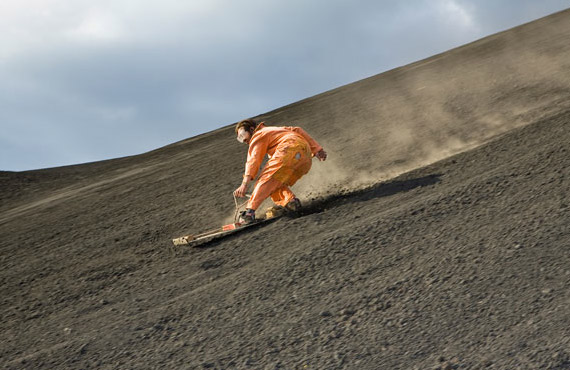 Teken de krachten die op de volcano-boarder werken
Welke krachten zijn er?
Wat is hun aangrijpingspunt en richting?
Hoe groot zijn ze ongeveer? (niet exact op schaal)
Fn
Fw, l
Fw, s
Fz
4.4 Schuine krachten
Bepaal Fn en Fw, totaal op deze volcano-boarder met m = 82 kg en v = constant
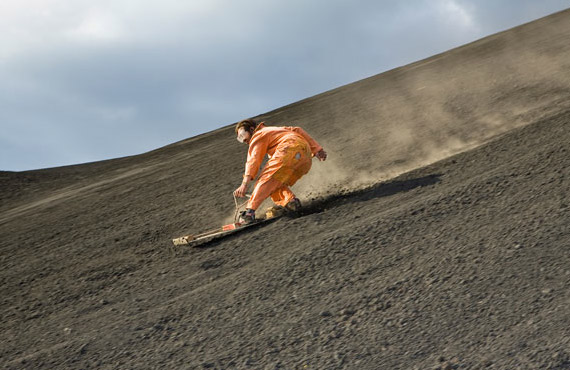 Teken de krachten op schaal (gebruik de parallelogram-methode indien nodig)
Meet de krachten op
Reken terug (op schaal)
Fn
Fz, x
Fw, l
Fw, s
Fz, y
Fz
Nieuwe opgave volcanoboarder
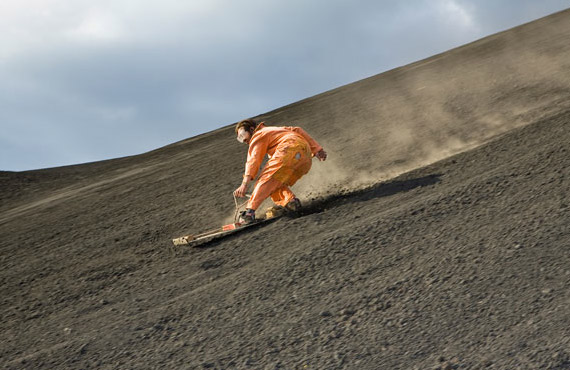 Bereken Fw, totaal en Fw, l op de volcano-boarder
Hellingshoek = 20°
mvolcanoboarder = 82 kg
Zijn snelheid is constant

Bereken Fw, totaal
Bereken Fw,l als f = 0,19
20°
Fn
Fz, x
Fw, l
Fw, s
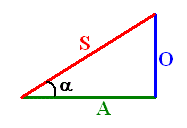 Fz, y
Fz
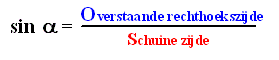 4.4 Schuine krachten
Huiswerk)
Bestudeer dia 9 t/m 12
Maak opgave volcanoboarder (dia 12)
Boek opgave 87, 89, 93 (H4.4)